Teaching Resources – PowerPoint Presentation
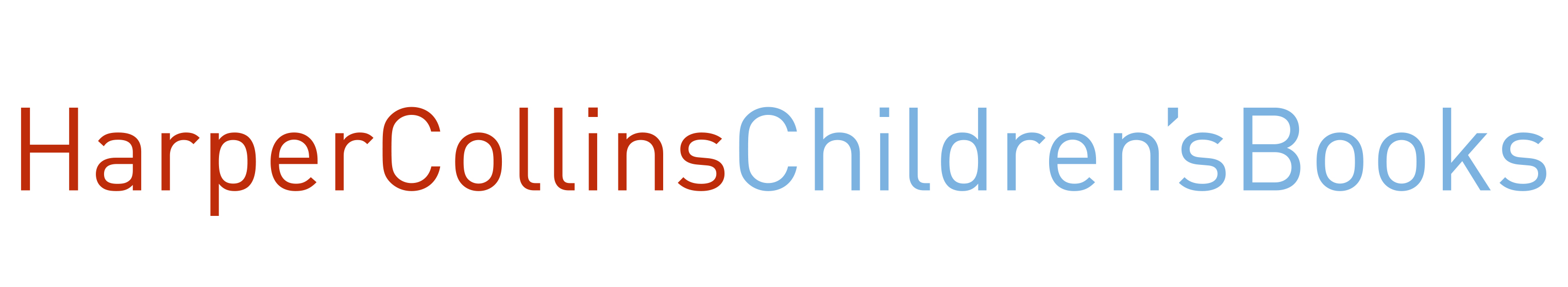 presents
Kensuke’s Kingdom
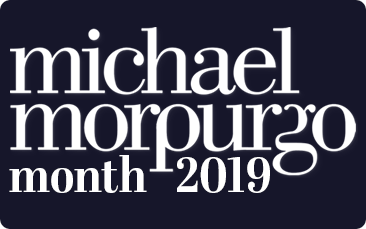 Kensuke’s Kingdom 
     
I heard the wind above me in the sails. I remember thinking, this is silly, you haven't  got your safety harness on, you haven’t got your lifejacket on. You shouldn't be doing this . . . I was in the cold of the sea before I could even open my mouth to scream.


Washed up on an island in the Pacific, Michael struggles to survive on his own. With no food and no water, he curls up to die. When he wakes, there is a plate beside him of fish, of fruit, and a bowl of fresh water. He is not alone…
Kensuke’s Kingdom
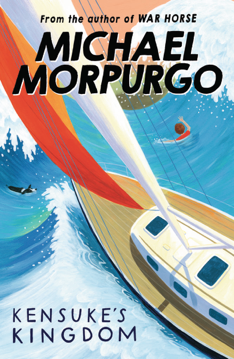 I heard the wind above me in the sails. I remember thinking, this is silly, you haven't got your safety harness on, you haven’t got your lifejacket on. You shouldn't be doing this . . . I was in the cold of the sea before I could even open my mouth to scream.
Washed up on an island in the Pacific, Michael struggles to survive on his own. With no food and no water, he curls up to die. When he wakes, there is a plate beside him of fish, of fruit, and a bowl of fresh water. He is not alone…
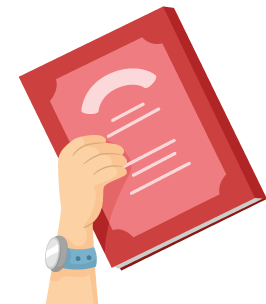 Kensuke’s Kingdom 
     
I heard the wind above me in the sails. I remember thinking, this is silly, you haven't  got your safety harness on, you haven’t got your lifejacket on. You shouldn't be doing this . . . I was in the cold of the sea before I could even open my mouth to scream.


Washed up on an island in the Pacific, Michael struggles to survive on his own. With no food and no water, he curls up to die. When he wakes, there is a plate beside him of fish, of fruit, and a bowl of fresh water. He is not alone…
Night In The Jungle
The howling had started up again far away in the forest, a last mellifluous evensong, a chanting that went on and on until darkness covered the island. Insects (that is what I presumed they were anyway) whirred and whined from the forest. There was a hollow tapping, like a frantic woodpecker. There was scraping, scratching, and a grunting grating noise that sounded like frogs. The whole orchestra of the jungle was tuning up. 
The jungle droned and cackled and croaked, and all night long the mosquitoes were at me too. They whined in my ears and drove me mad.
Q: What can Michael hear in the jungle?
Q: How does Michael Morpurgo create an image of the jungle?
Kensuke’s Kingdom 
     
I heard the wind above me in the sails. I remember thinking, this is silly, you haven't  got your safety harness on, you haven’t got your lifejacket on. You shouldn't be doing this . . . I was in the cold of the sea before I could even open my mouth to scream.


Washed up on an island in the Pacific, Michael struggles to survive on his own. With no food and no water, he curls up to die. When he wakes, there is a plate beside him of fish, of fruit, and a bowl of fresh water. He is not alone…
Exploring Vocabulary
The howling had started up again far away in the forest, a last mellifluous evensong, a chanting that went on and on until darkness covered the island.
Q: Why might Michael Morpurgo have chosen this phrase to describe the jungle at night?
Q: What might a mellifluous evensong be?
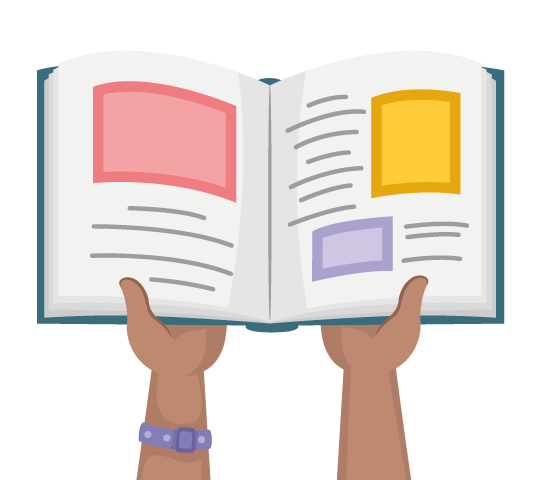 Kensuke’s Kingdom 
     
I heard the wind above me in the sails. I remember thinking, this is silly, you haven't  got your safety harness on, you haven’t got your lifejacket on. You shouldn't be doing this . . . I was in the cold of the sea before I could even open my mouth to scream.


Washed up on an island in the Pacific, Michael struggles to survive on his own. With no food and no water, he curls up to die. When he wakes, there is a plate beside him of fish, of fruit, and a bowl of fresh water. He is not alone…
Kensuke’s Kingdom
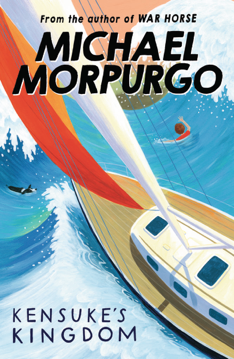 I heard the wind above me in the sails. I remember thinking, this is silly, you haven't  got your safety harness on, you haven’t got your lifejacket on. You shouldn't be doing this . . . I was in the cold of the sea before I could even open my mouth to scream.
Washed up on an island in the Pacific, Michael struggles to survive on his own. With no food and no water, he curls up to die. When he wakes, there is a plate beside him of fish, of fruit, and a bowl of fresh water. He is not alone…
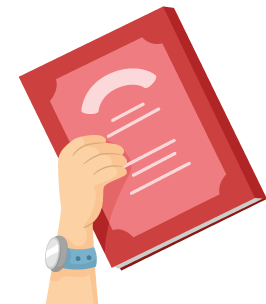